Engineering Design Process
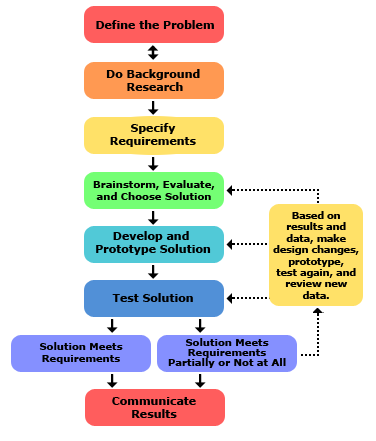 Water, Water Everywhere…Elizabeth CarlsonHamilton High School, Biology
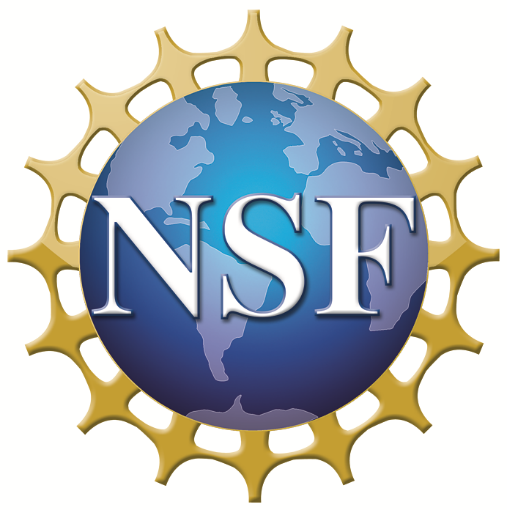 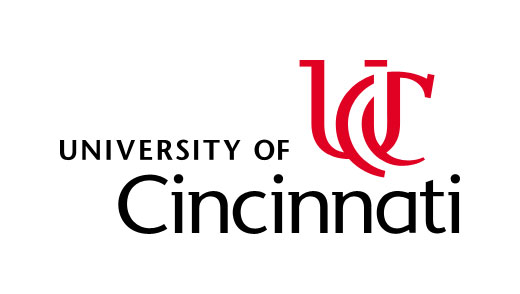 RET is funded by the National Science Foundation, grant # EEC-1404766
Challenge Based Learning
Summer Research
The Big Idea
What is challenge based learning?
Creating a One-Step RNA 
Virus Detection System
What are you drinking???
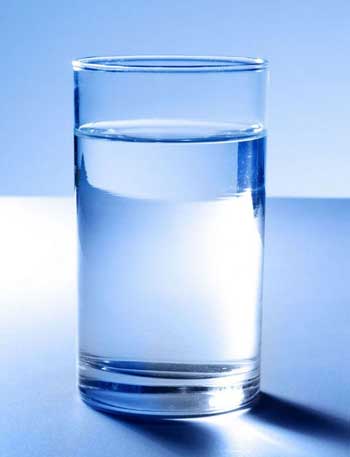 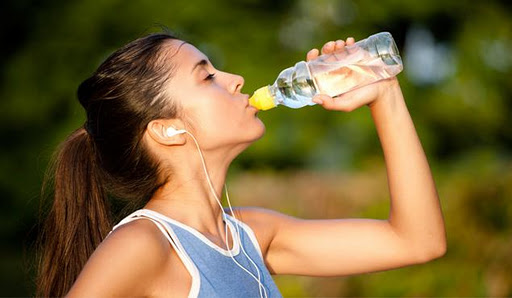 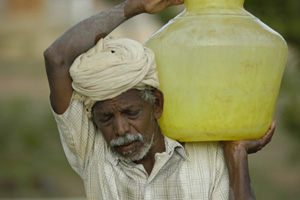 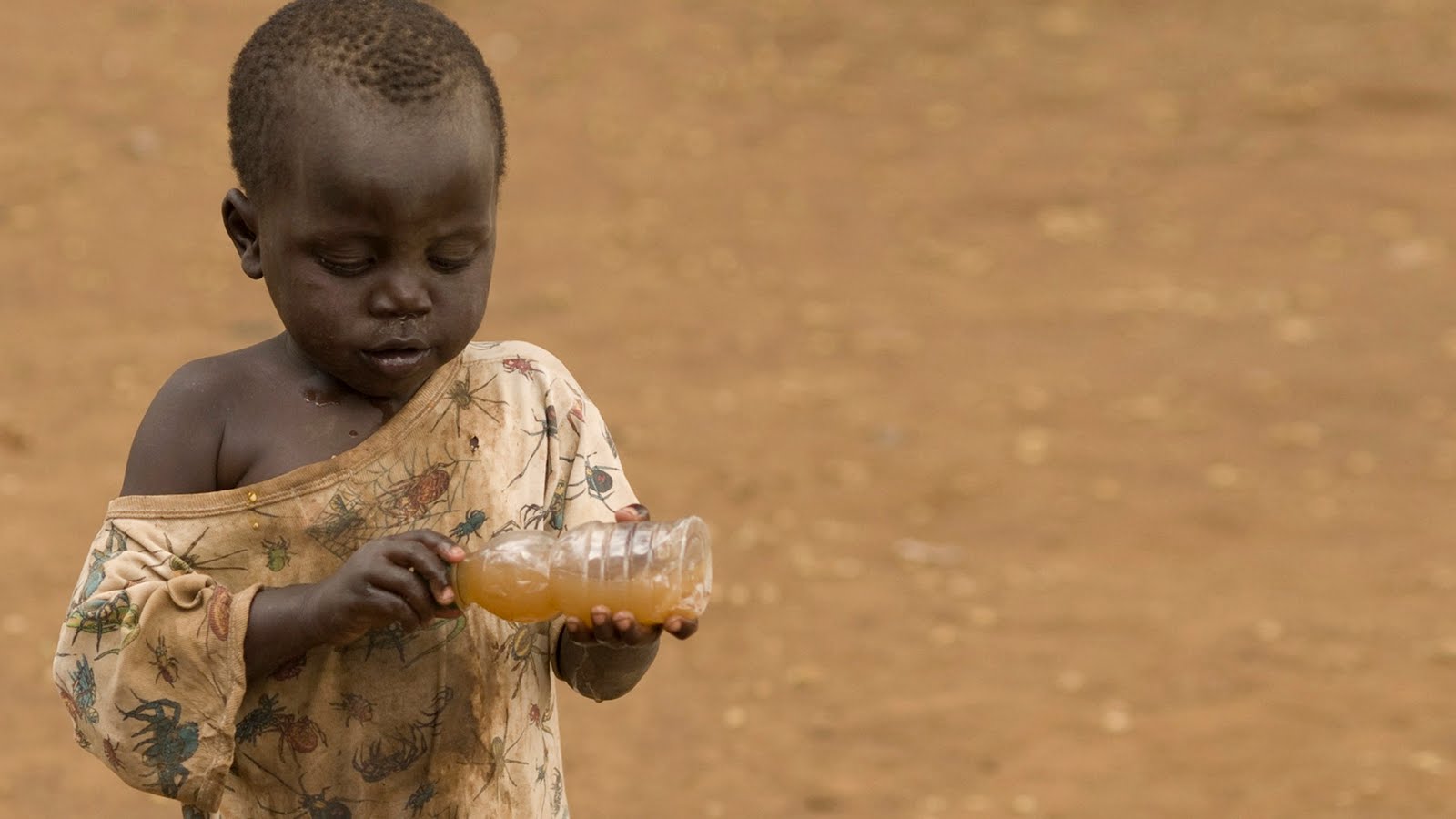 “Challenge Based Learning is collaborative and hands-on, asking students to work with other students, their teachers, and experts in their communities and around the world to develop deeper knowledge of the subjects students are studying, accept and solve challenges, take action, share their experience, and enter into a global discussion about important issues.”
			www.challengebasedlearning.org
The norovirus is the leading cause of gastroenteritis in the U.S.   Each year:
19-21 million illnesses
56,000-71,000 hospitalizations
570-800 deaths
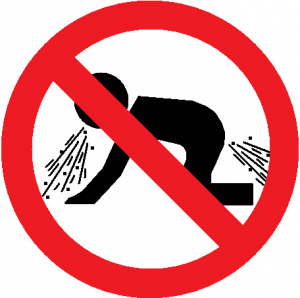 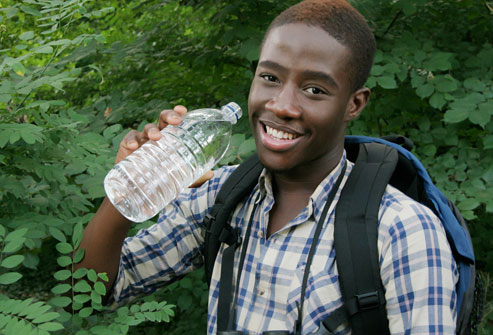 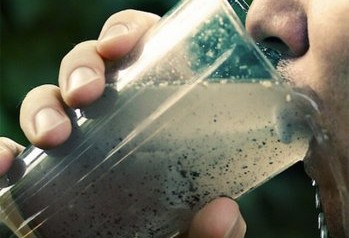 Consuming contaminated food or drinking water can make you sick!
Where did it come from?
We need QUICK detection!
Quick treatment
Quick cleanup
Quick quarantine
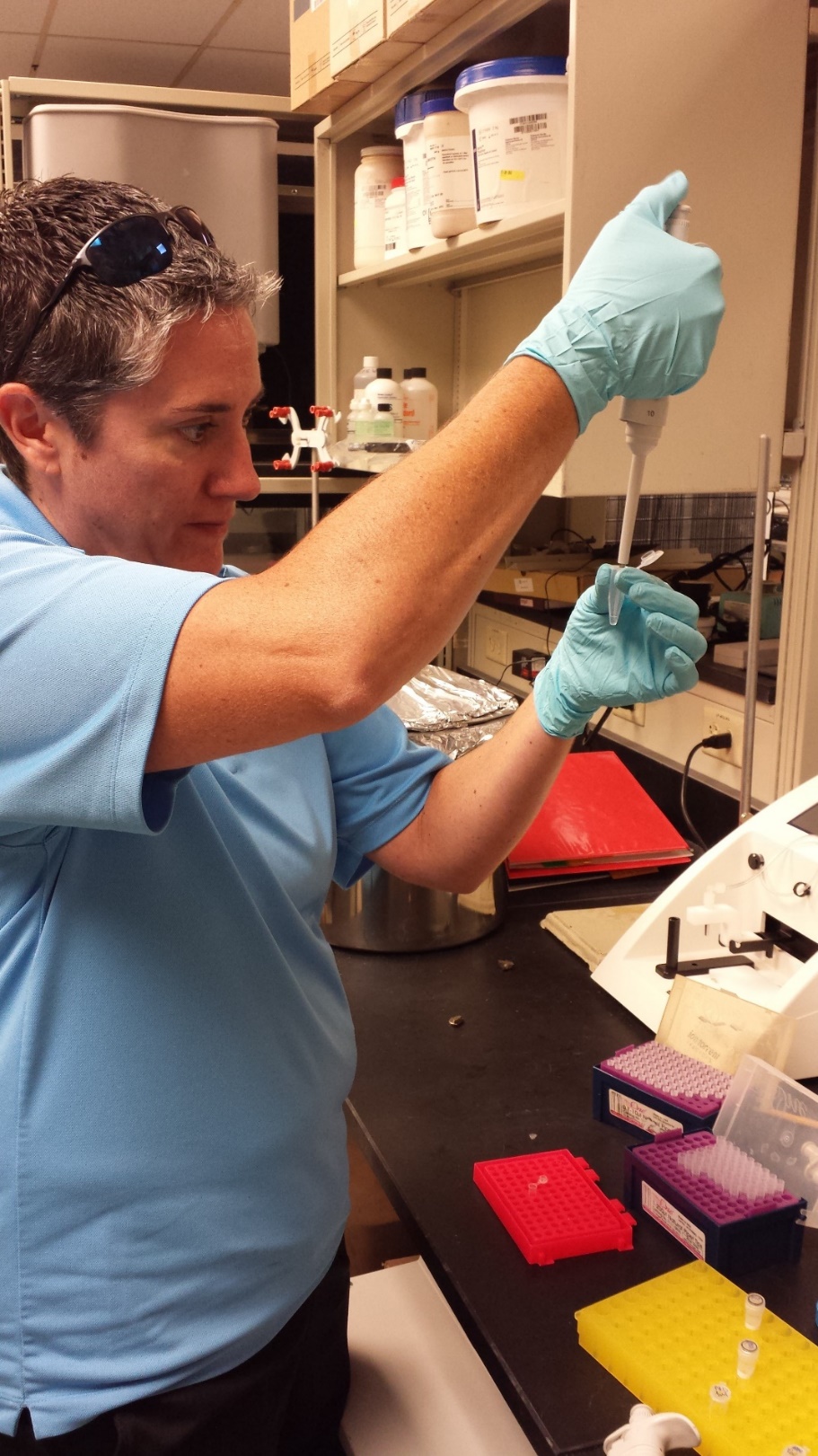 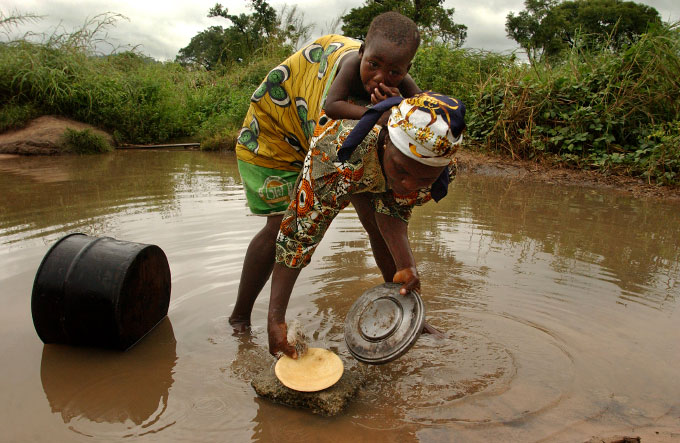 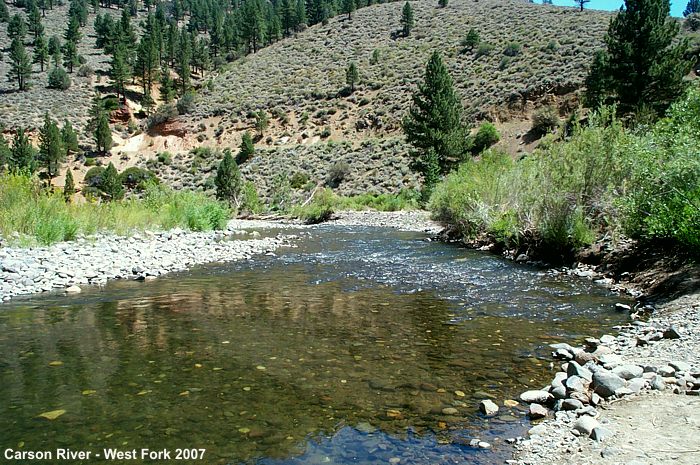 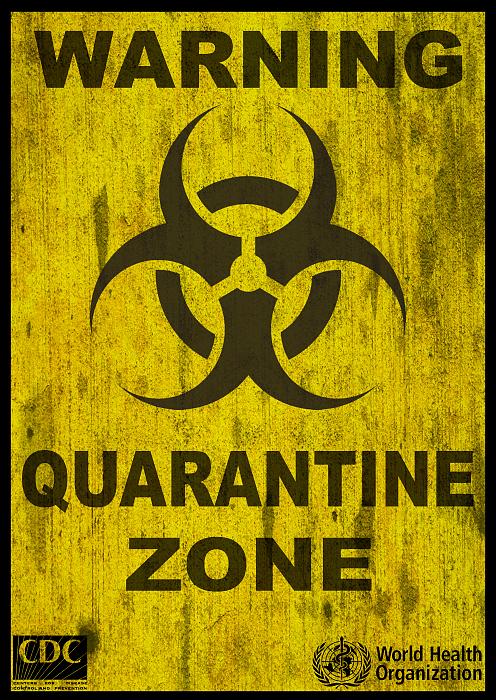 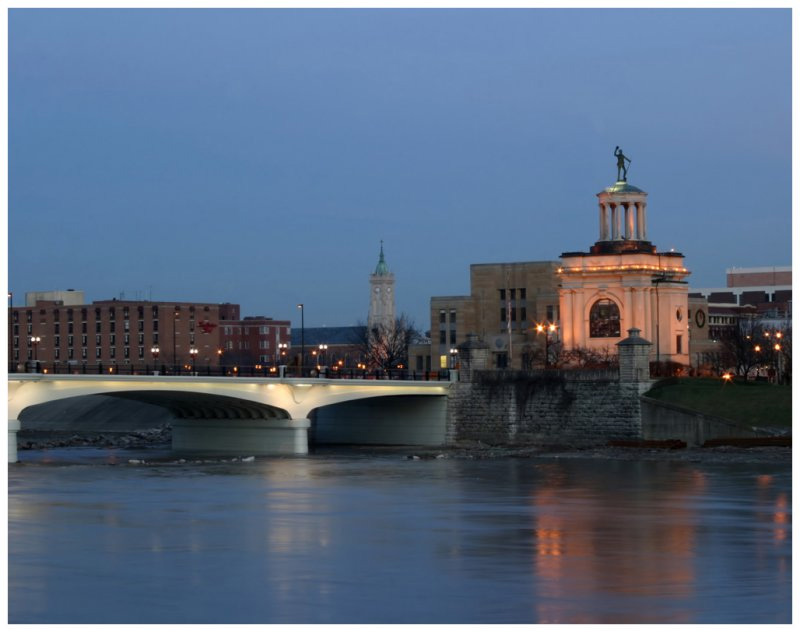 Current detection methods:
are slow
$$$$$$
Need fancy equipment
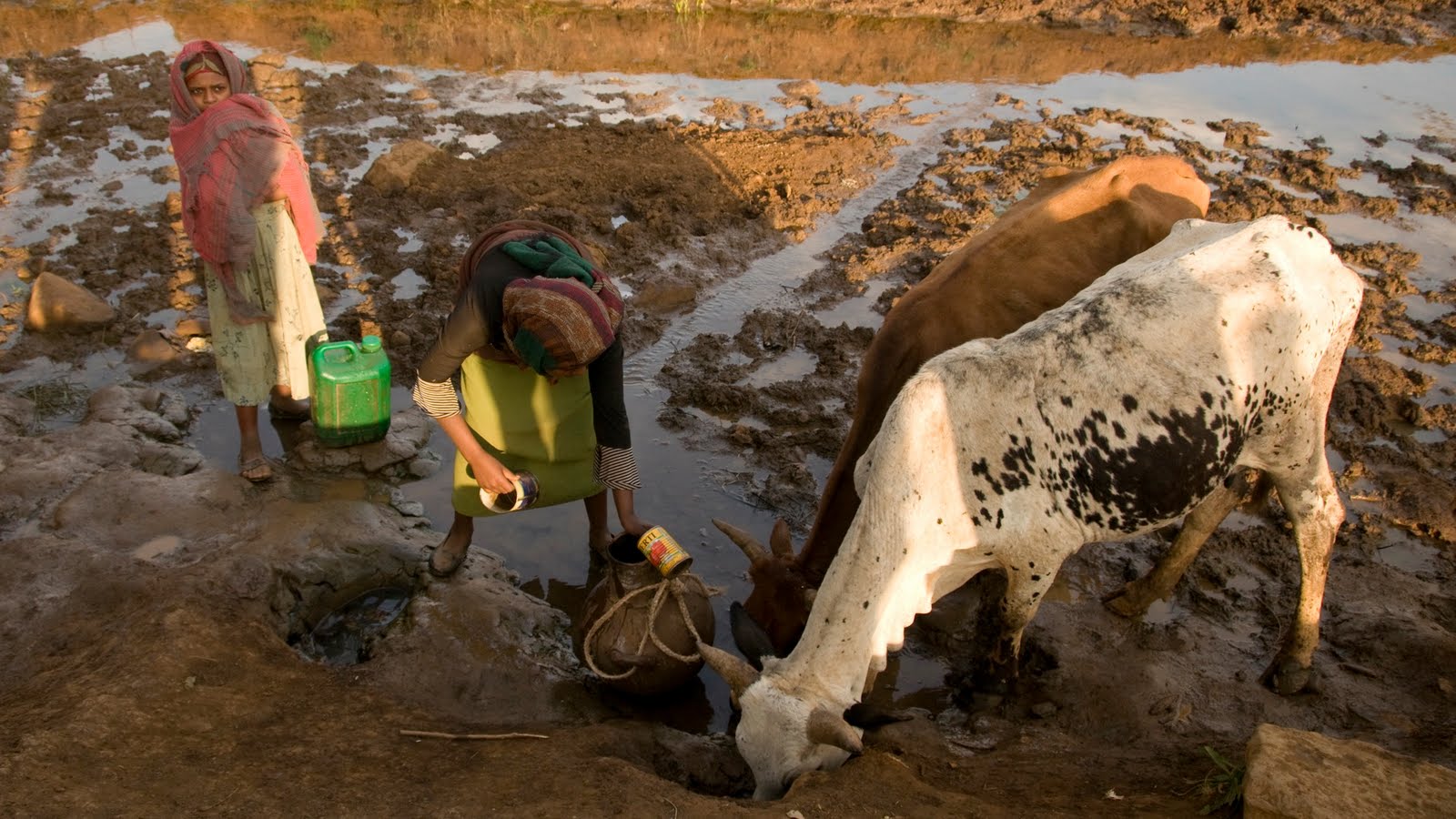 New detection method:
 Uses Kamchatka crab enzyme
Duplex-specific Nuclease (DSN)
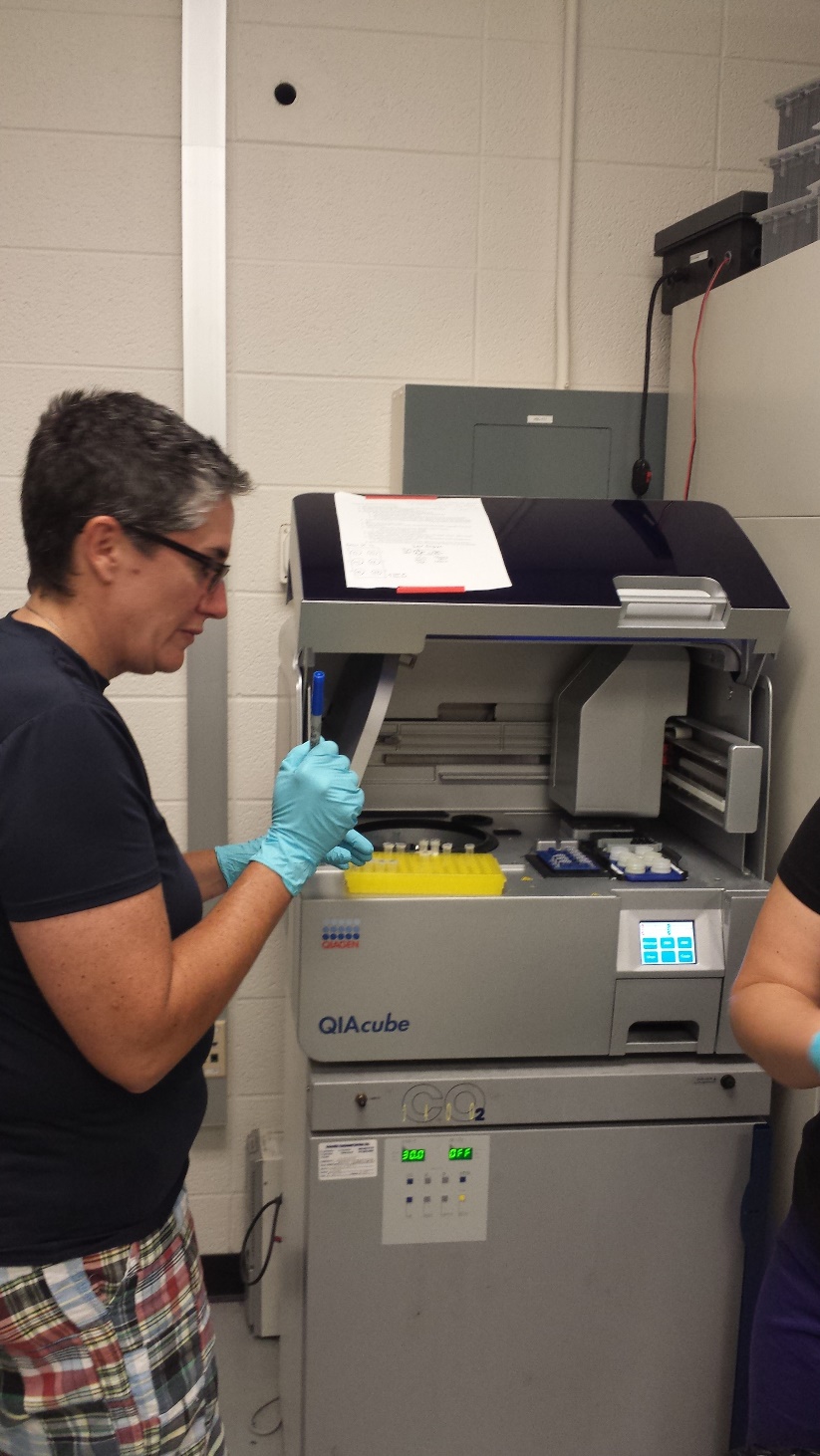 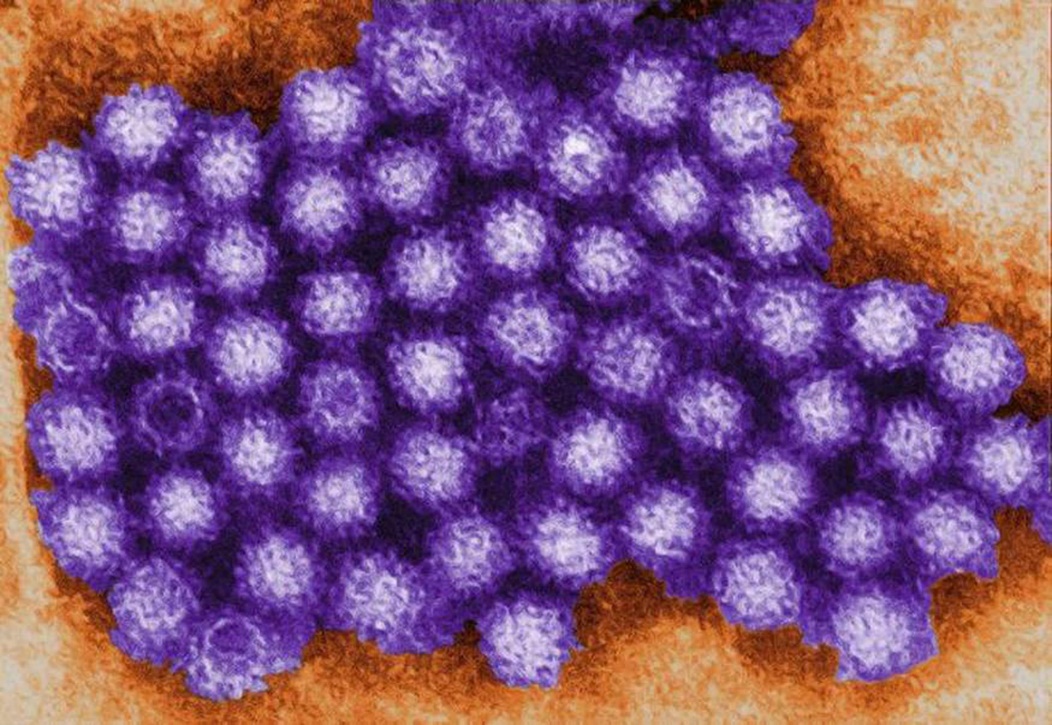 What’s in the water?
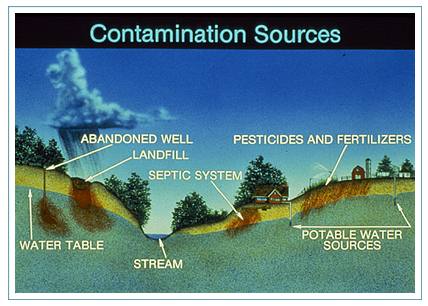 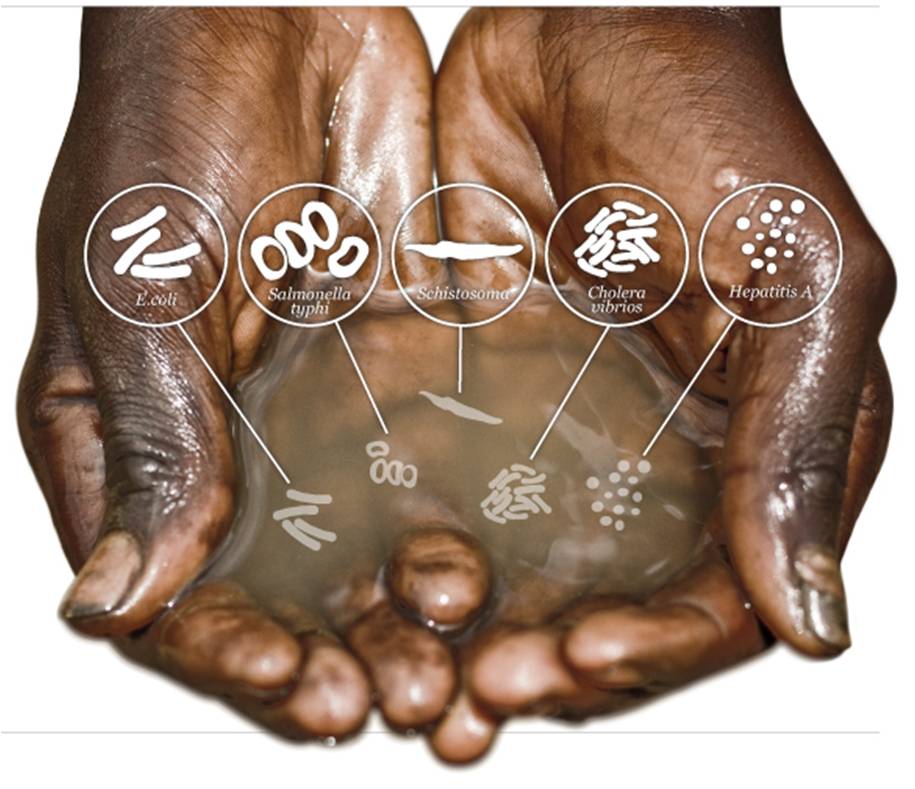 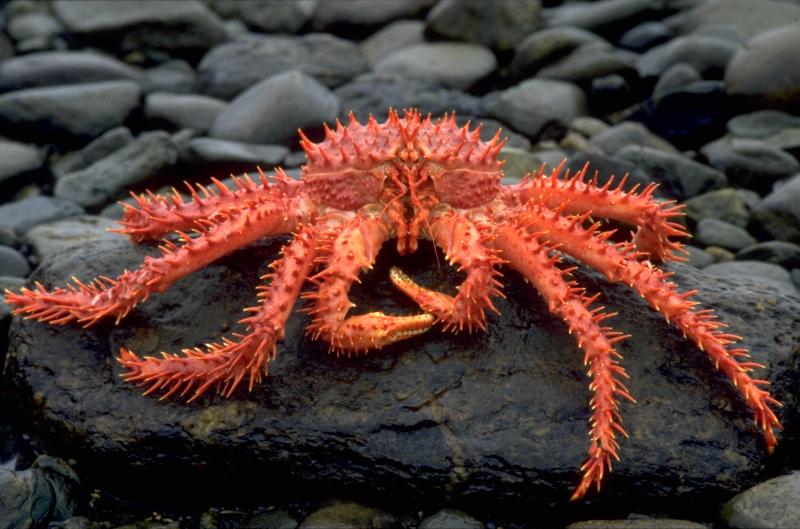 Research = mutate amino acids in DSN  to improve detection system.